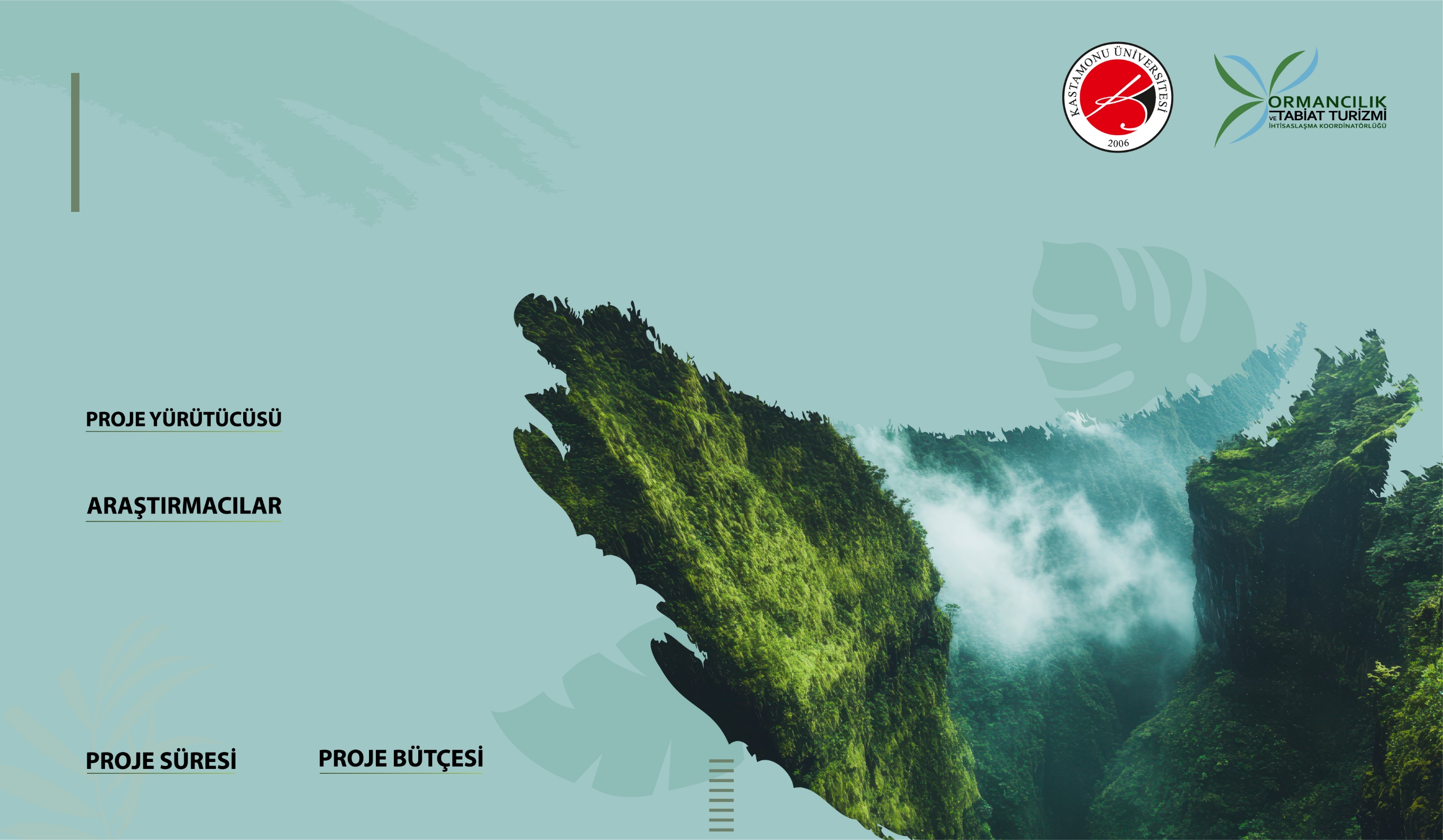 BAŞLIK
UNVAN-İSİM-SOYİSİM
UNVAN-İSİM-SOYİSİM
AY
TL
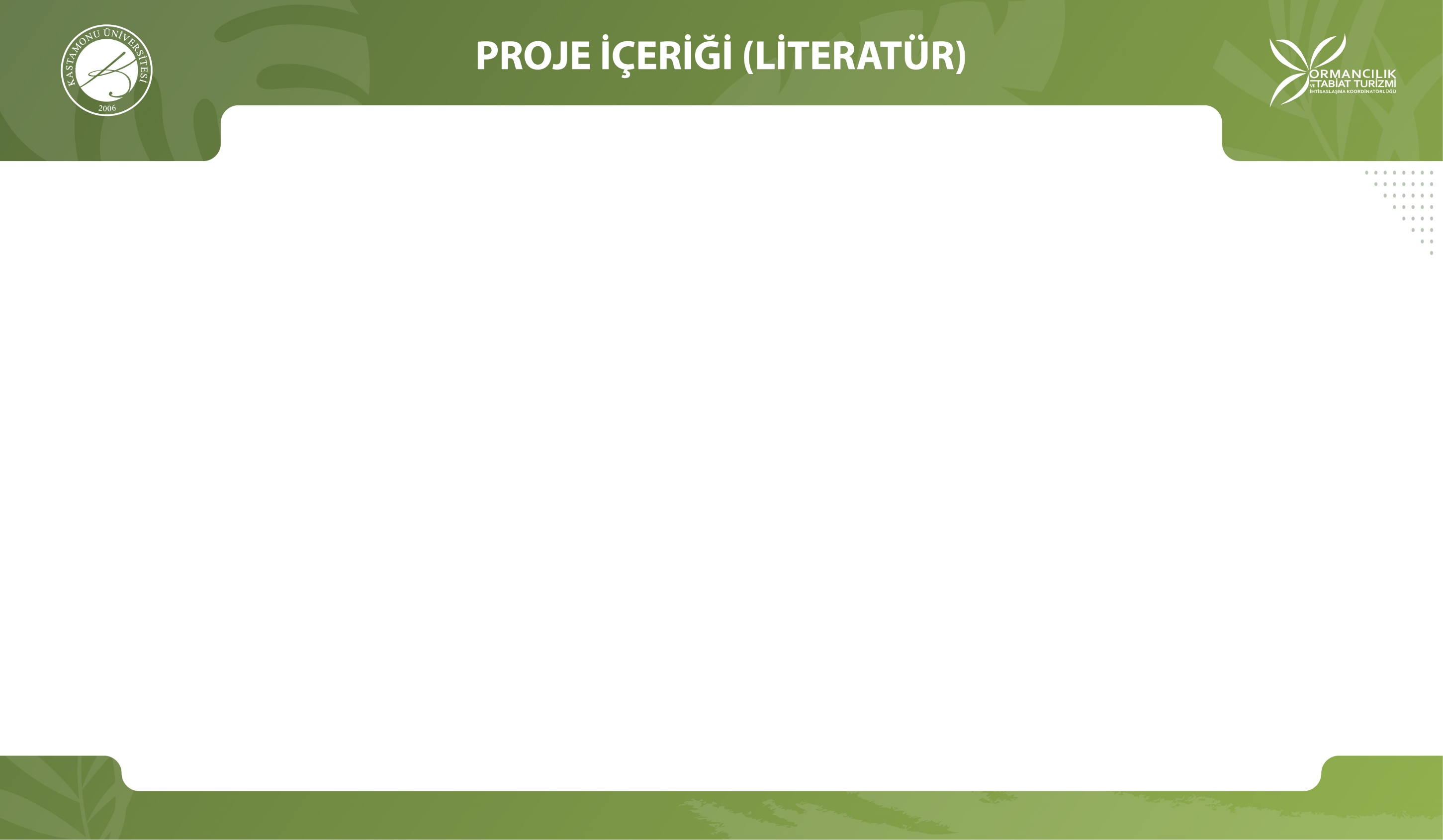 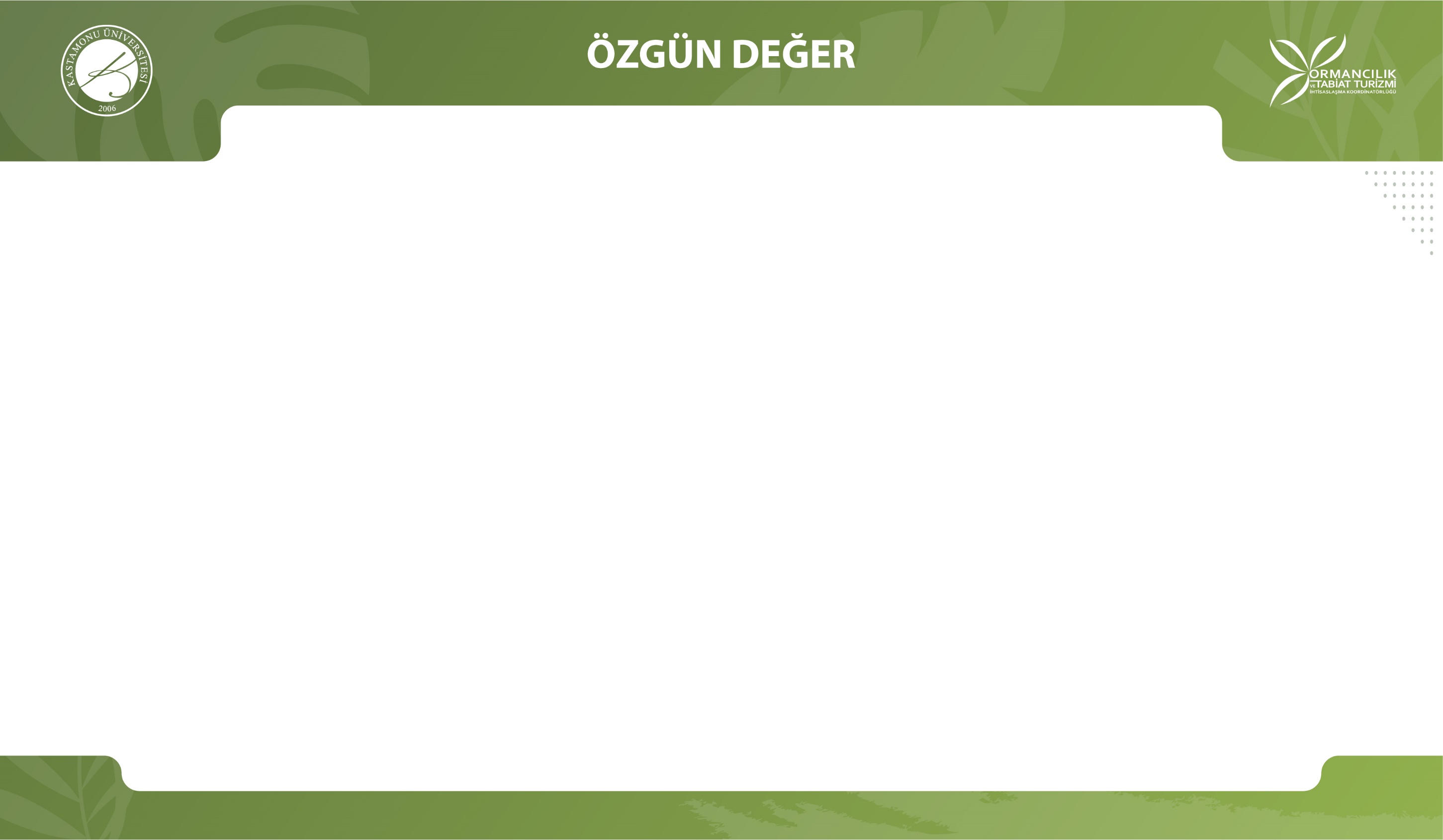 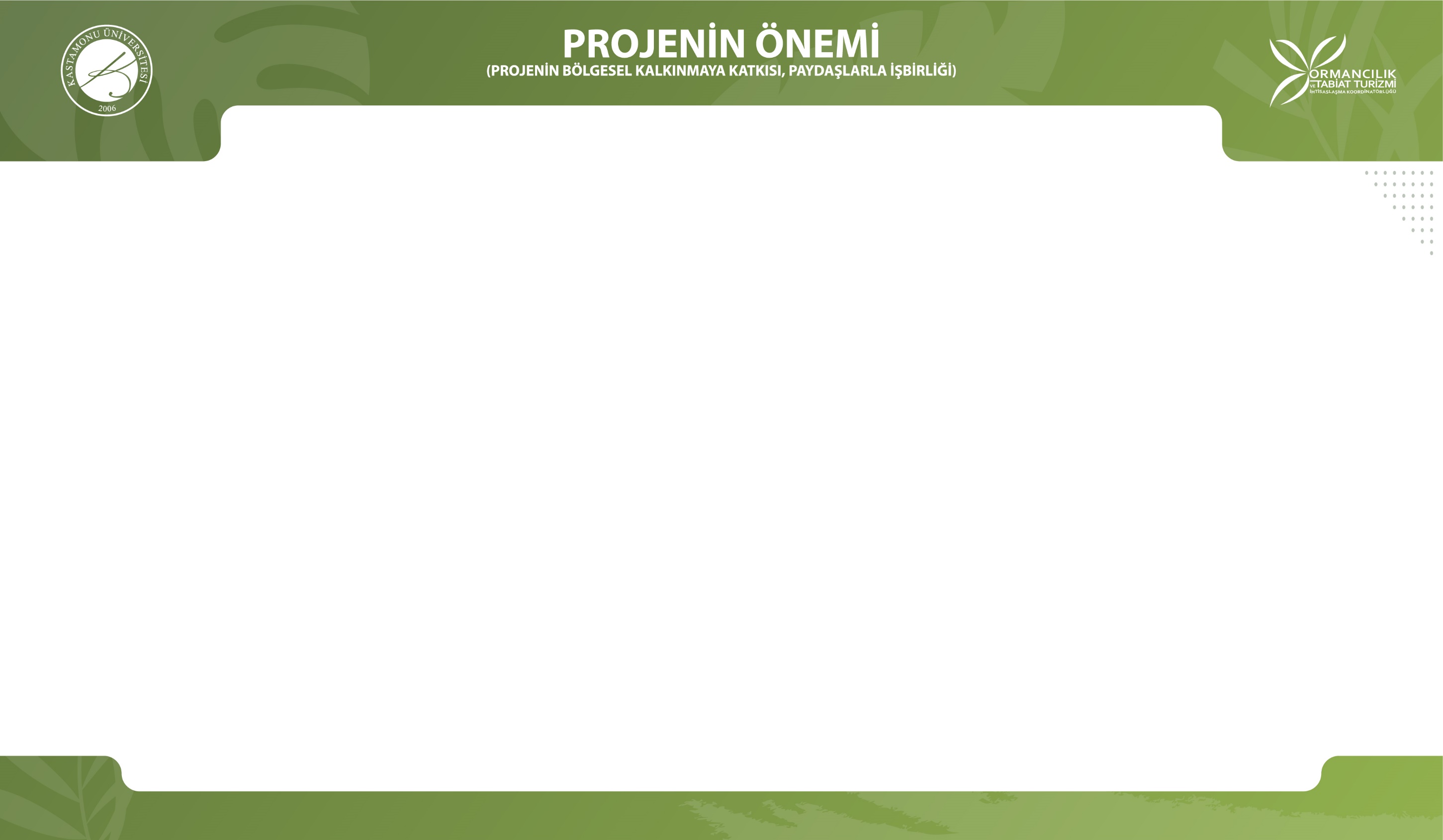 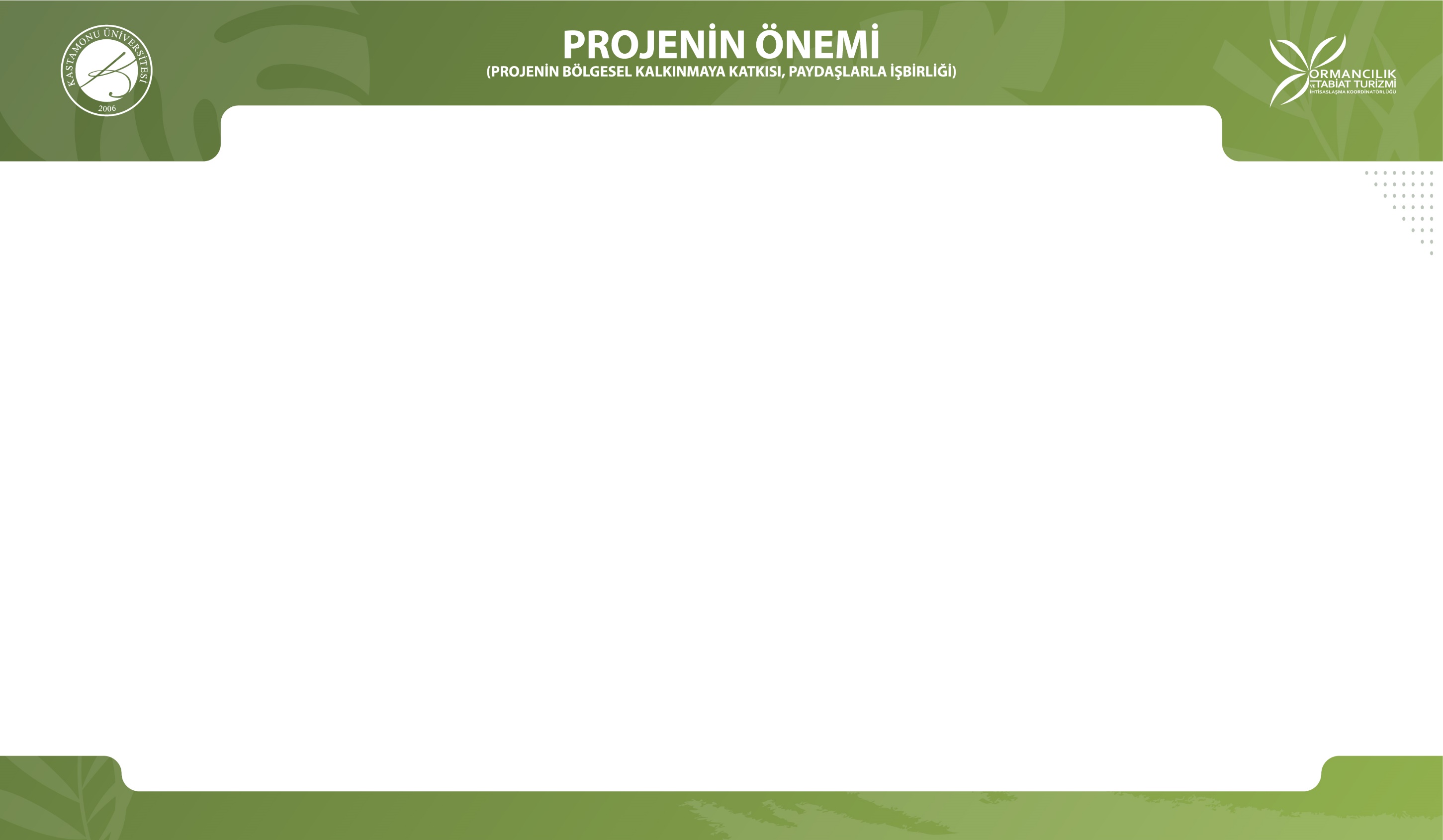 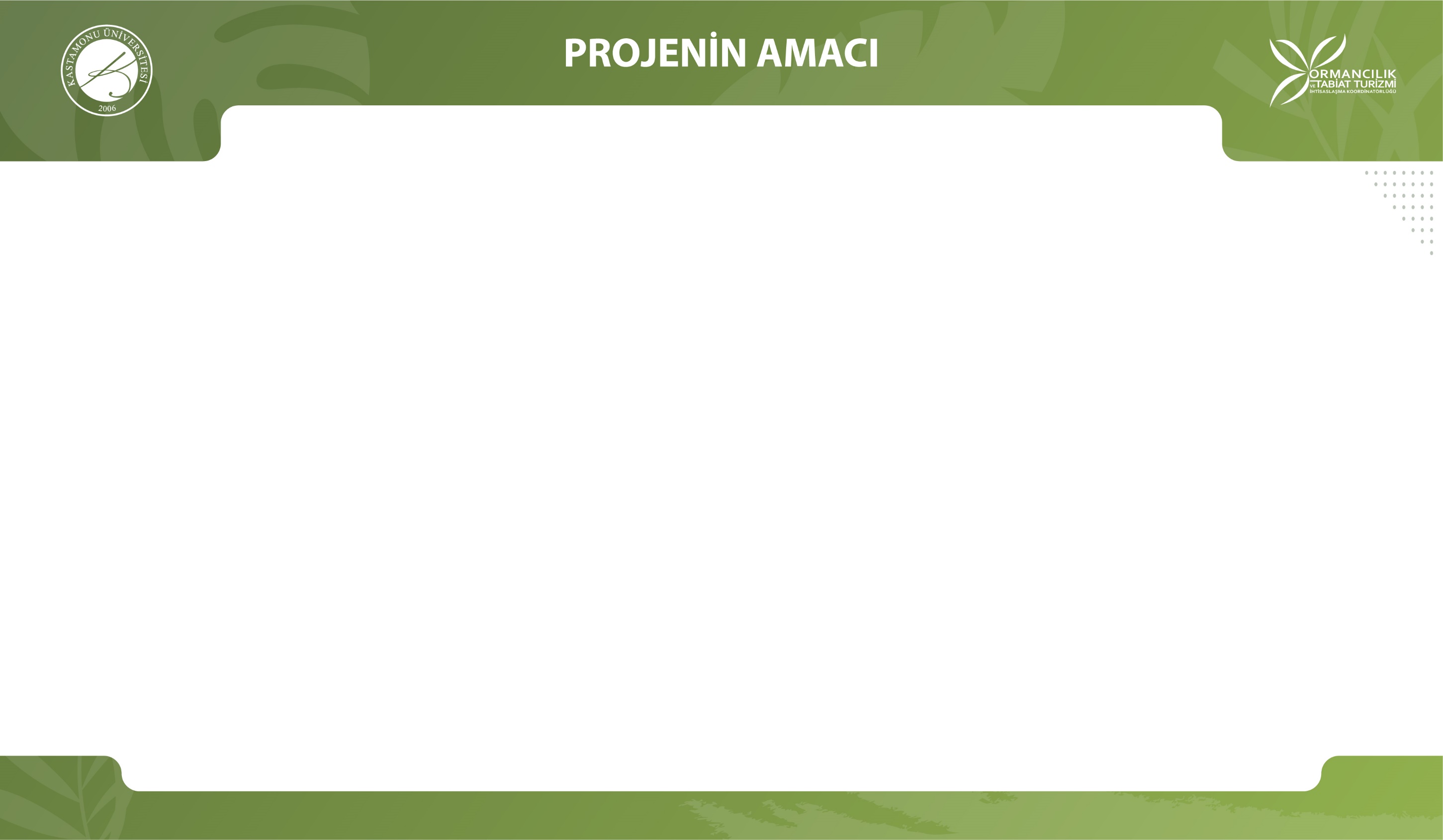 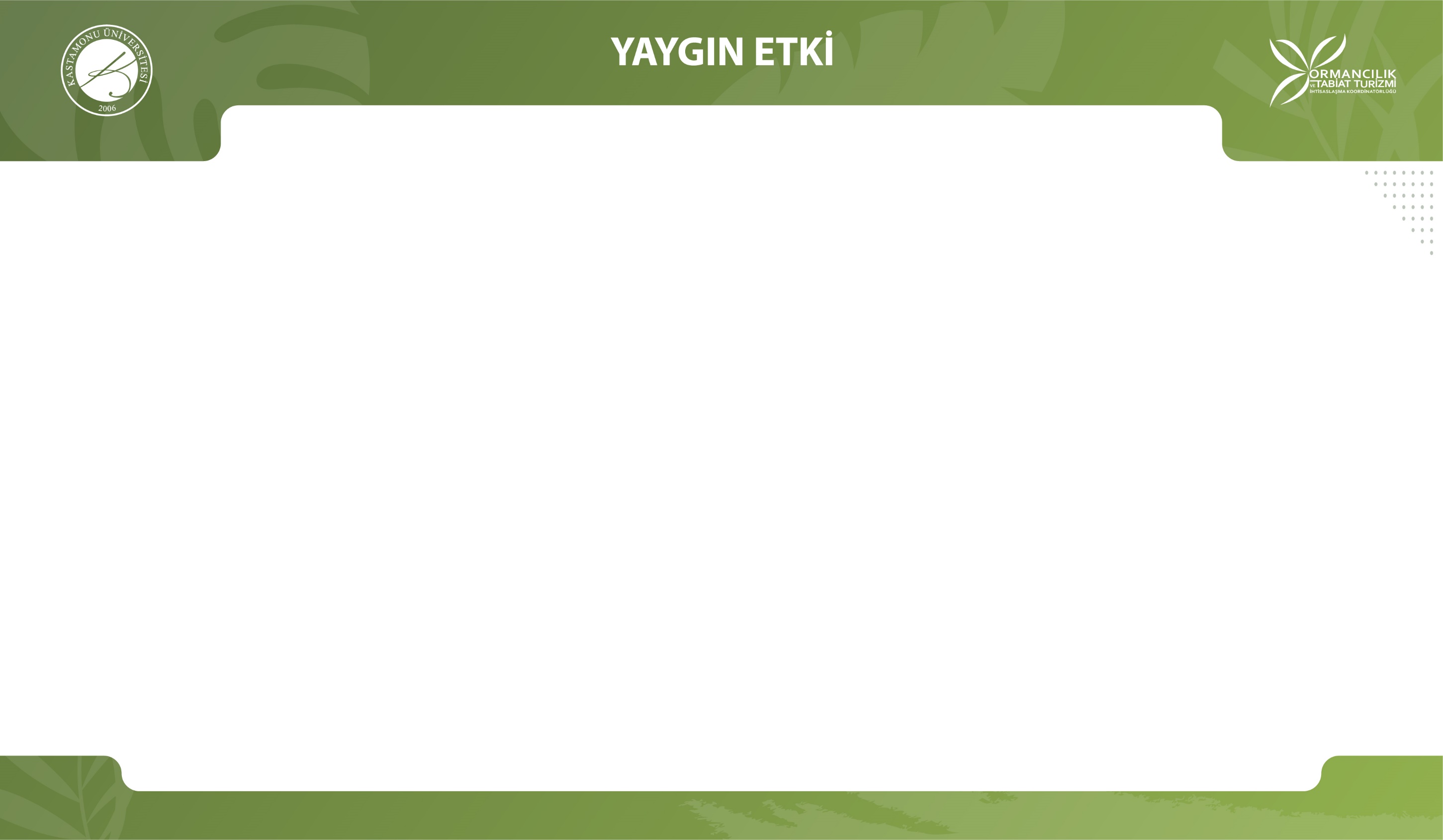 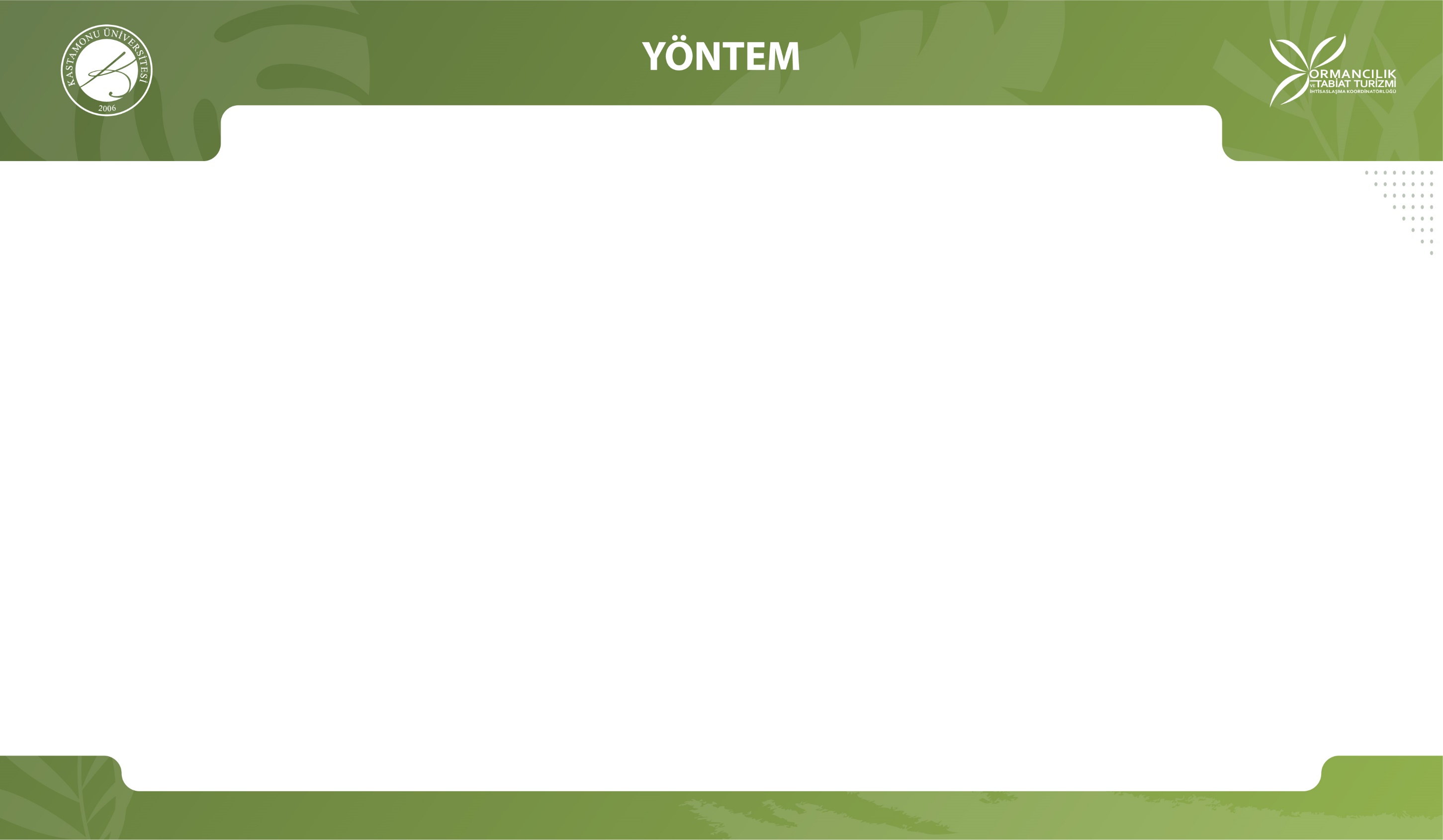 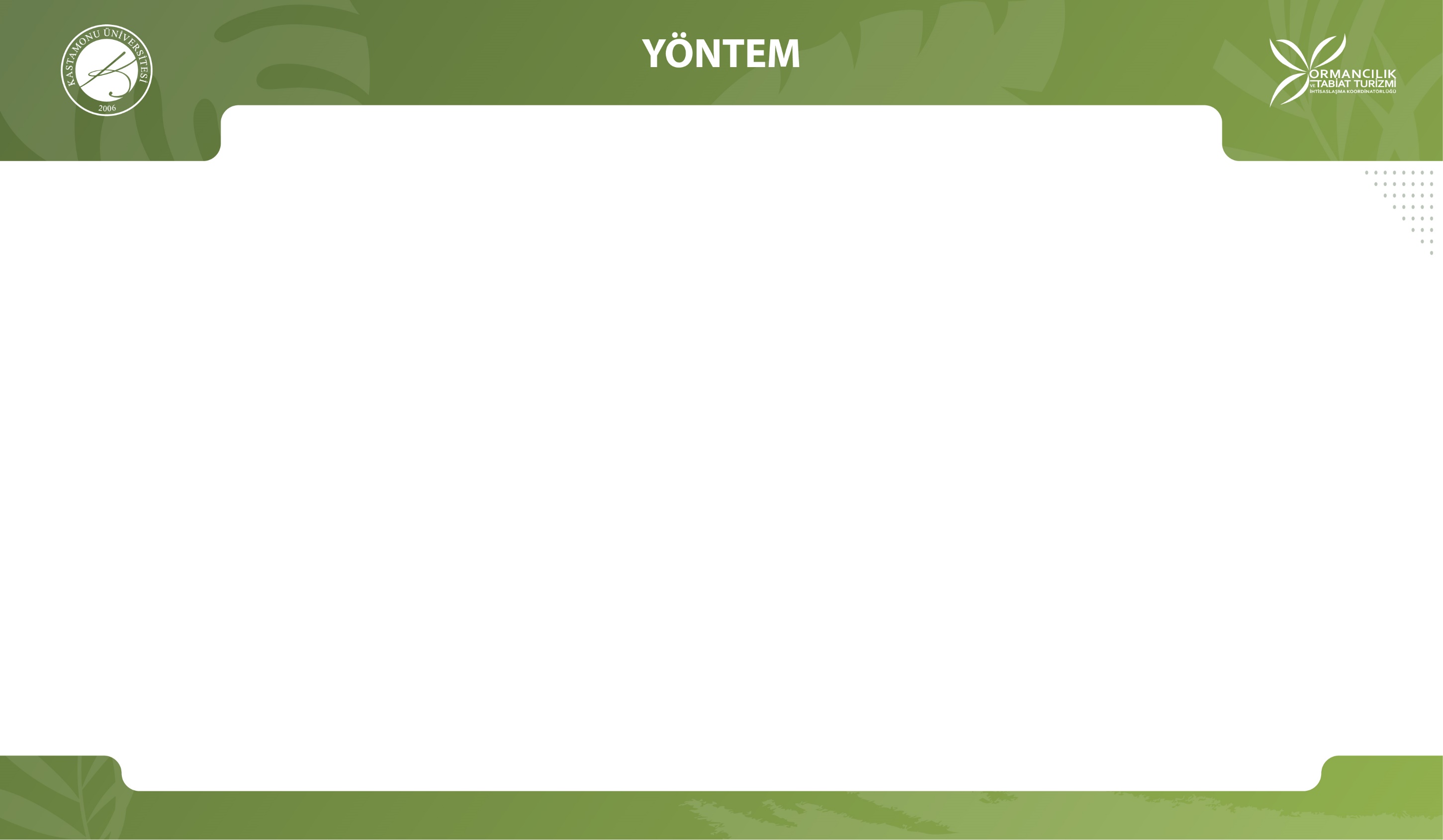 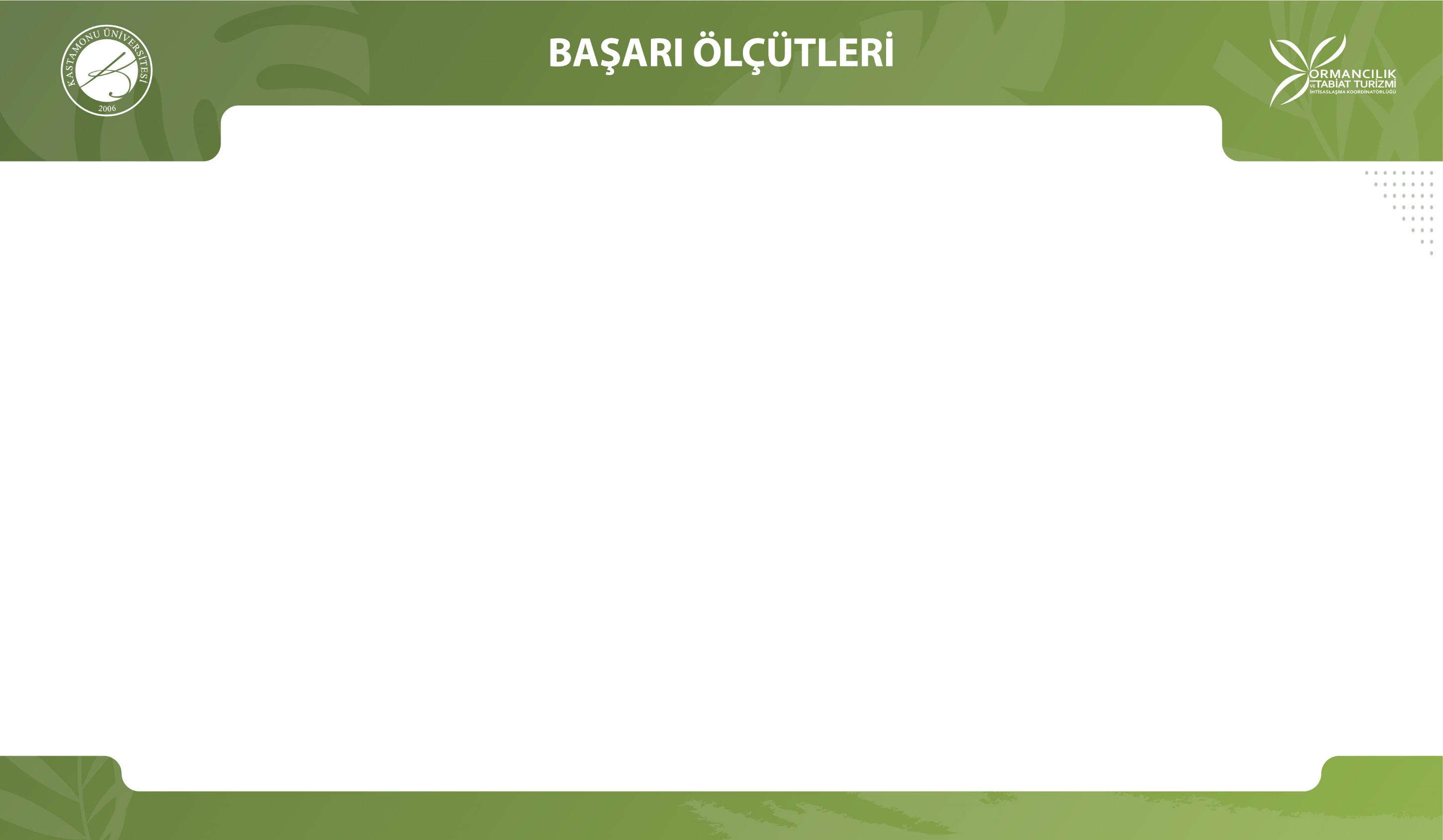 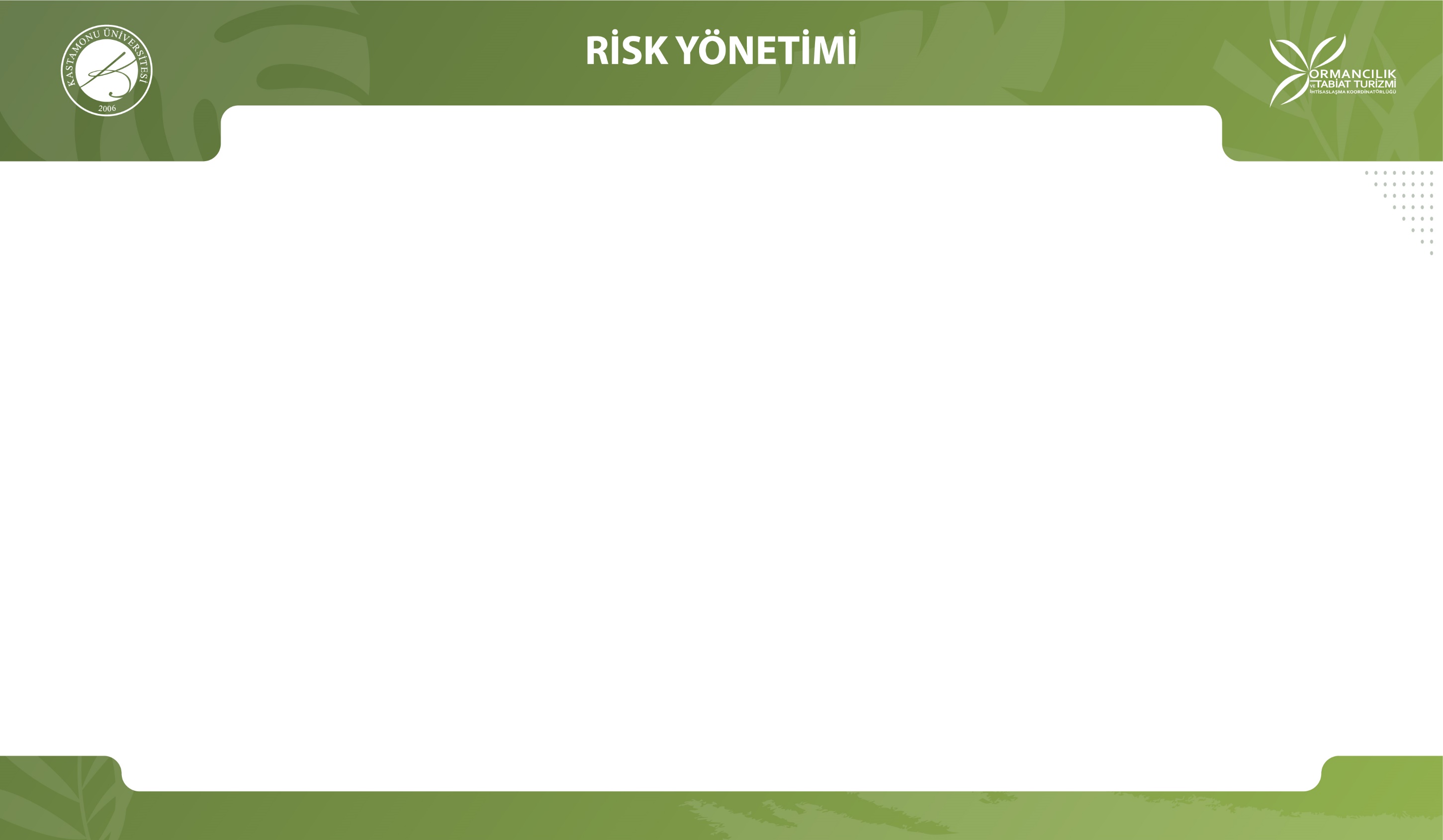 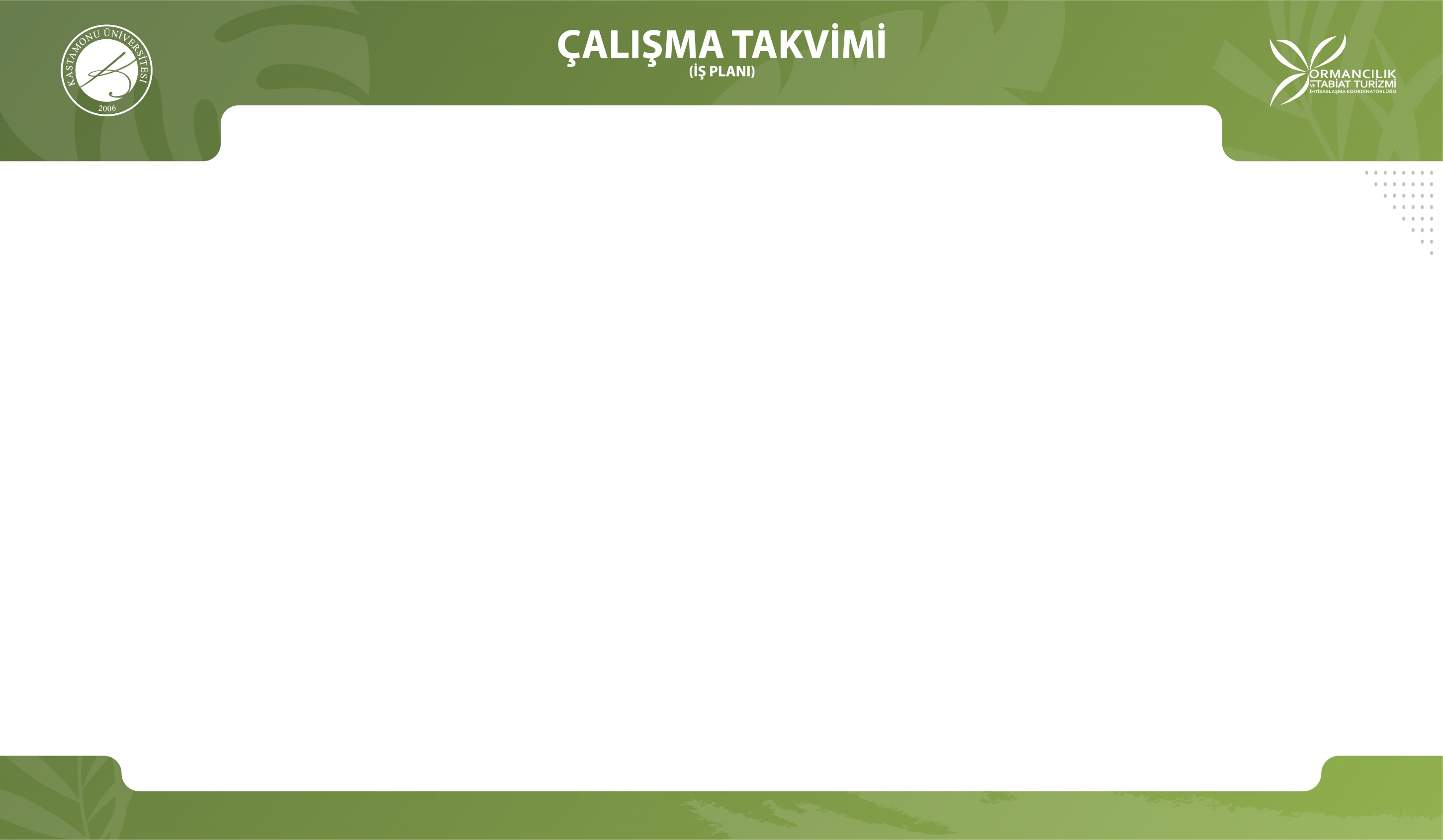 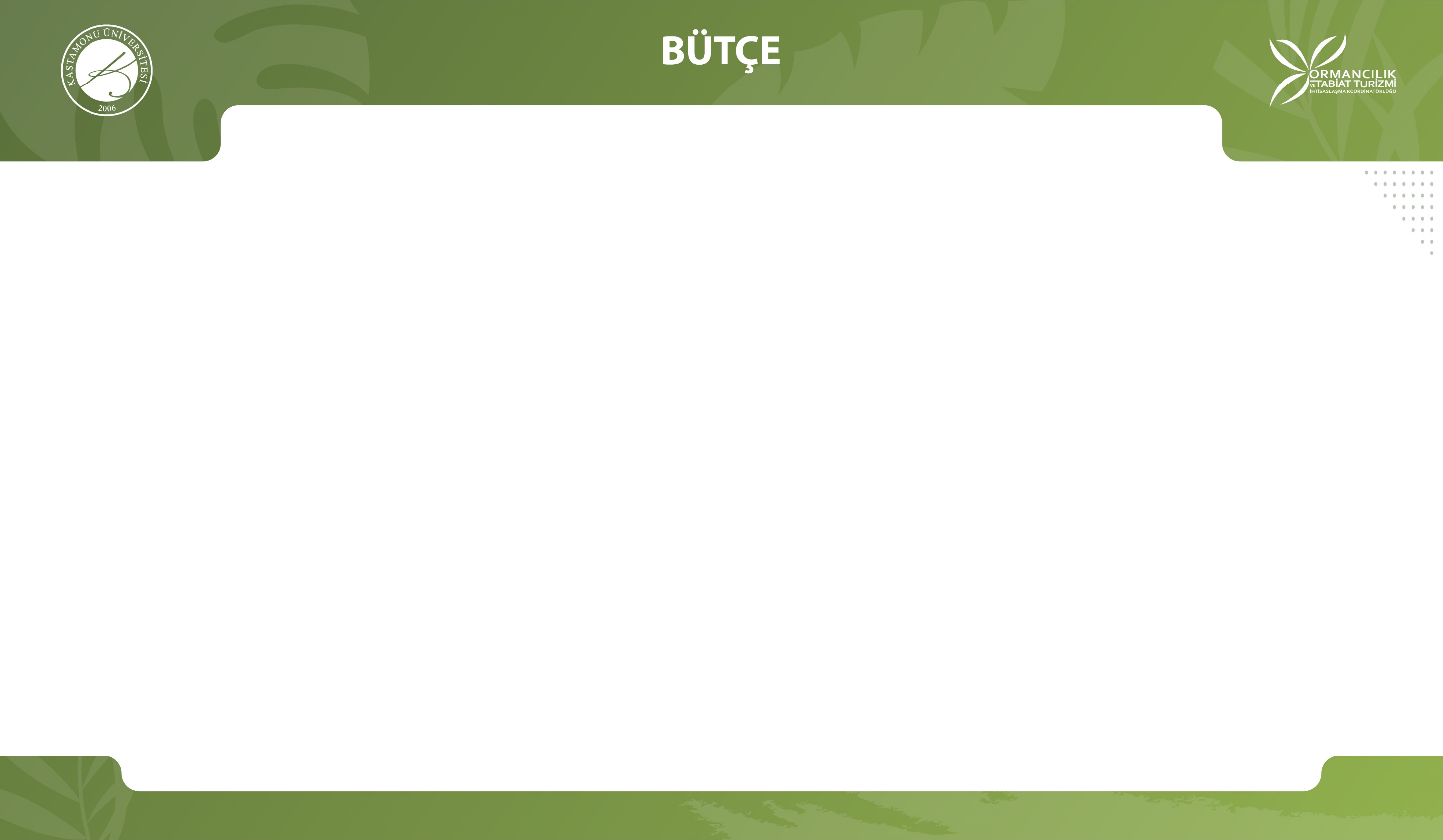 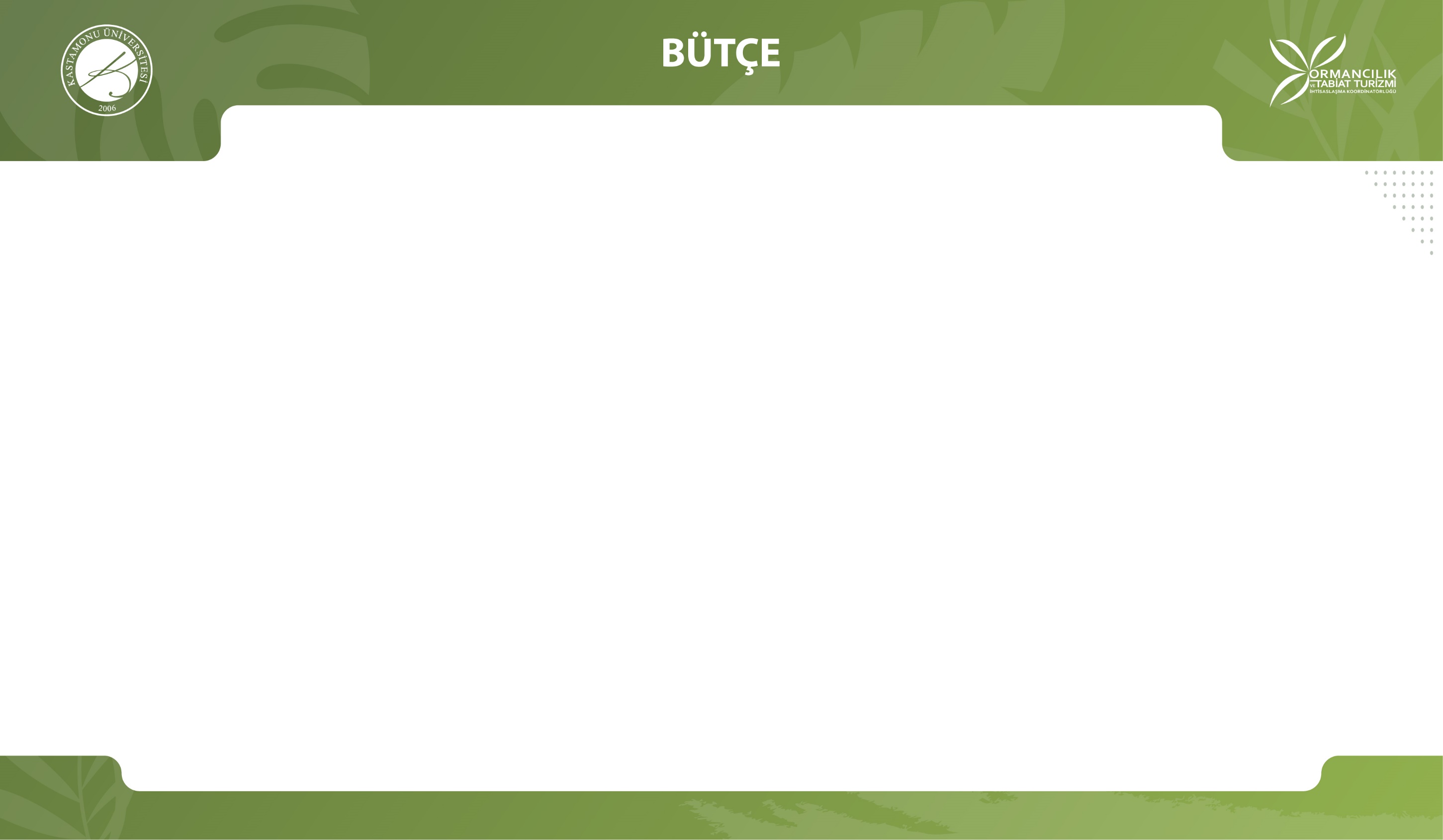 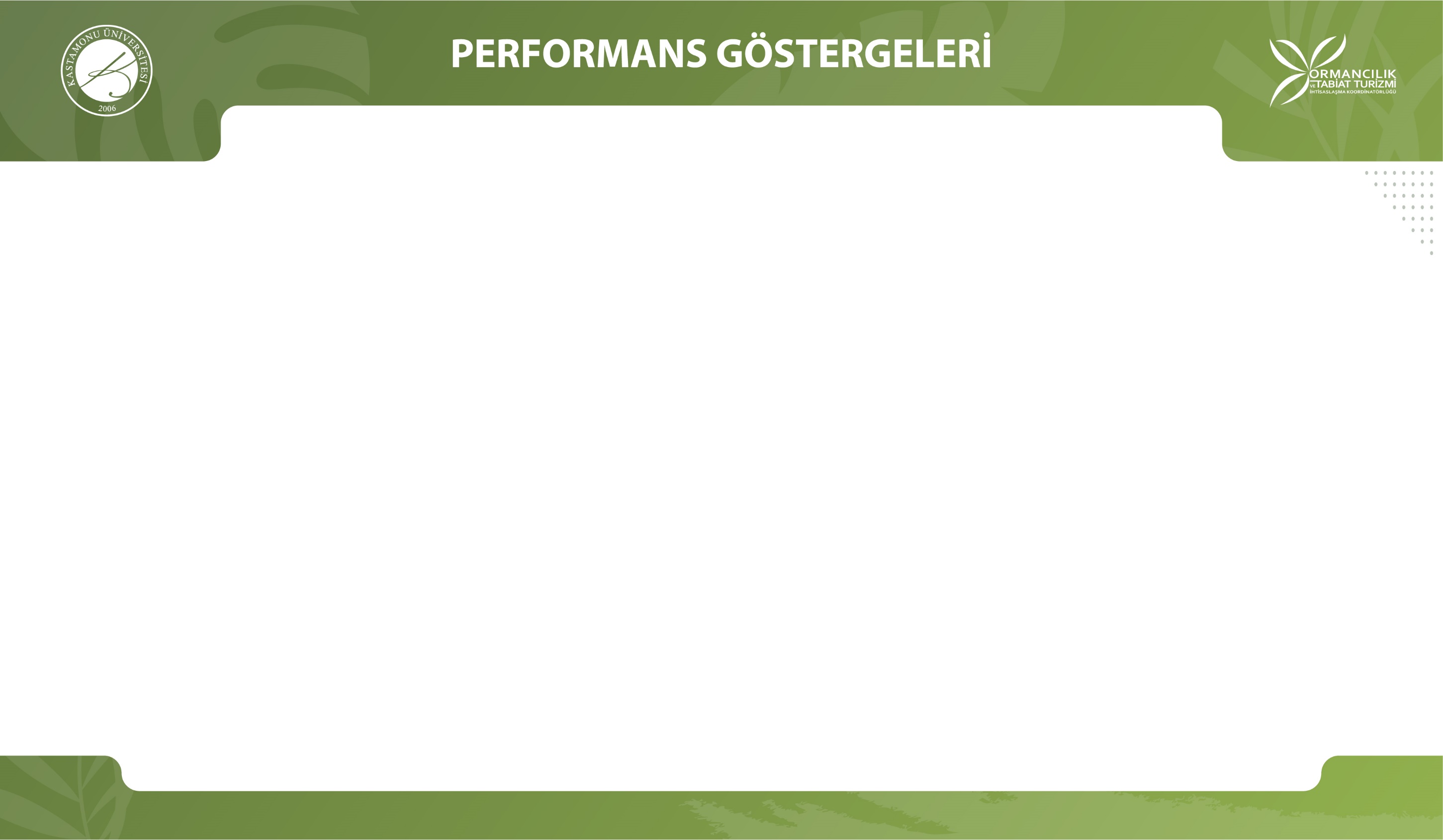